Викторина «Литература 6 класс»
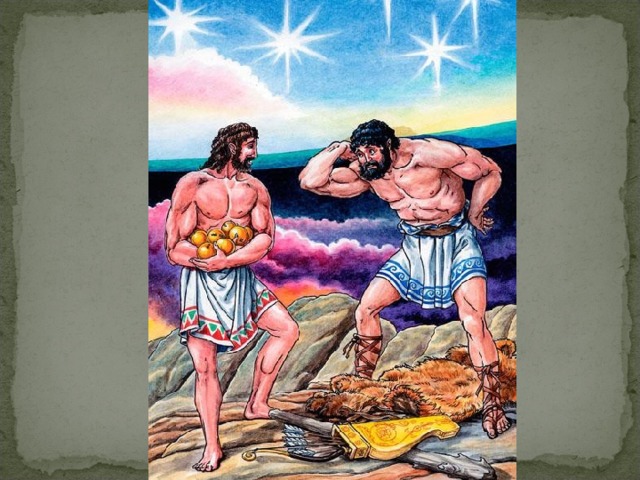 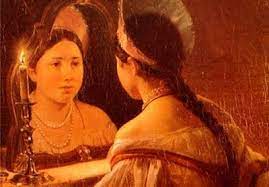 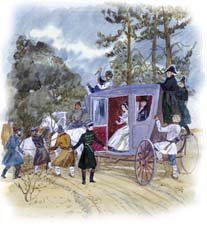 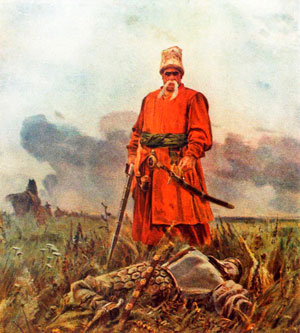 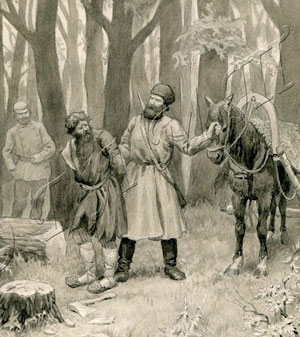 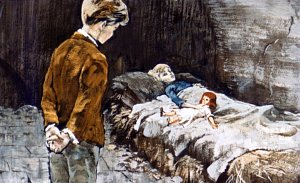 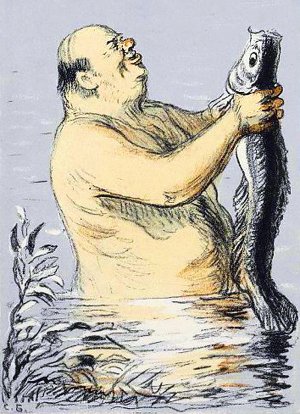 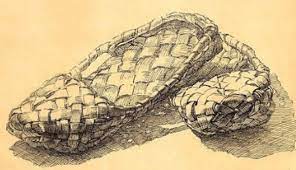 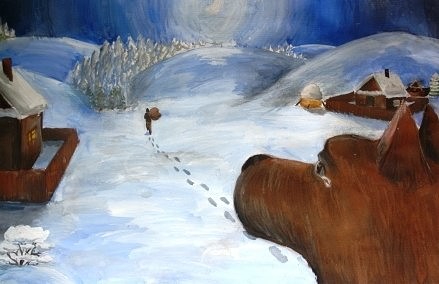 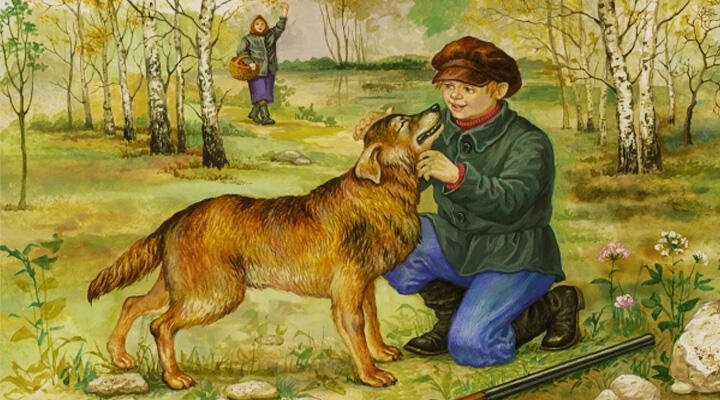 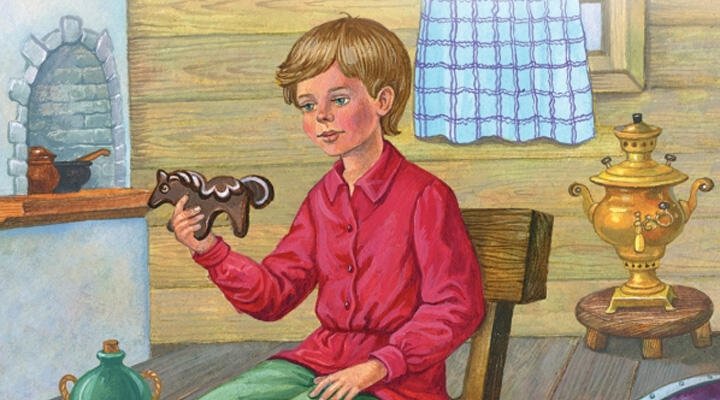